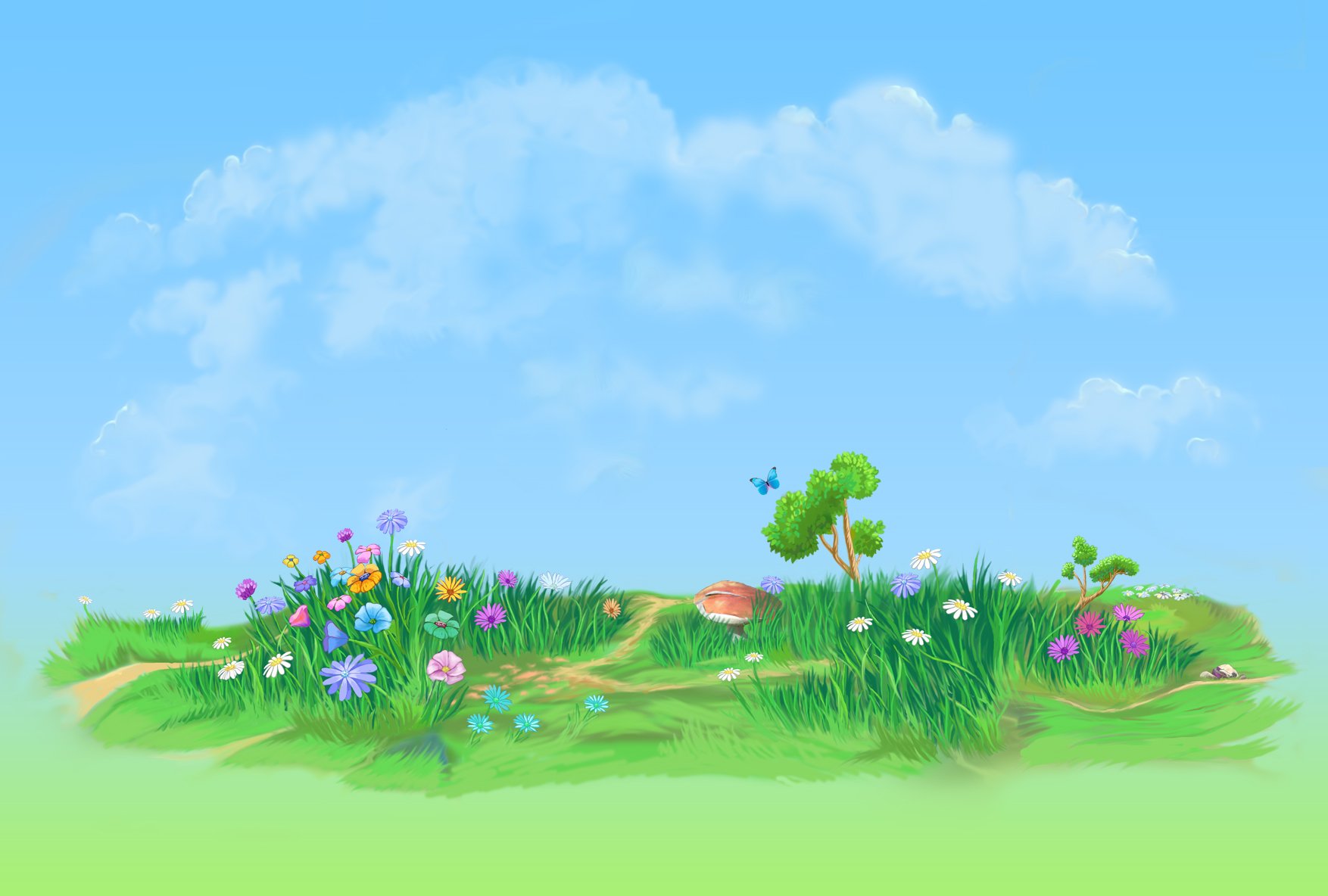 Гимнастика для глаз «Солнышко»
Подготовила инструктор по физической культуре Чепелева Н.А.
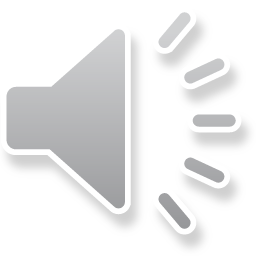 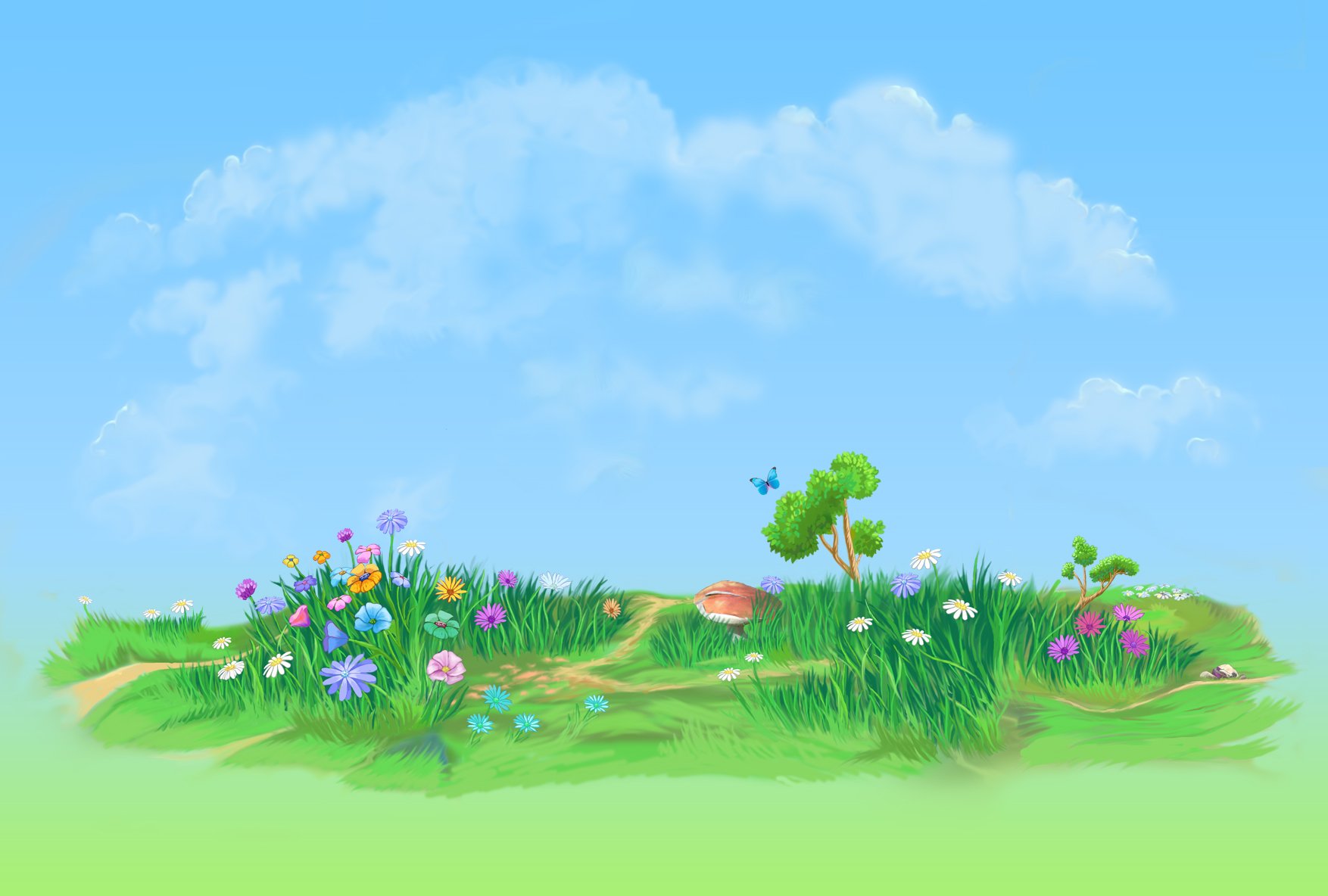 Следи за солнышком глазами
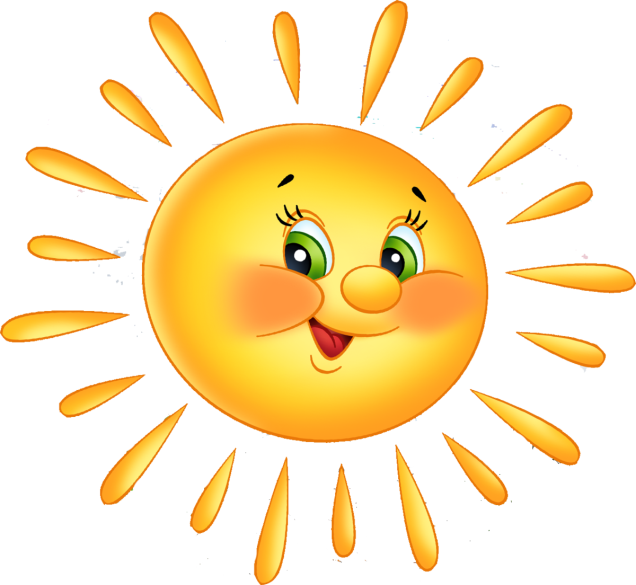 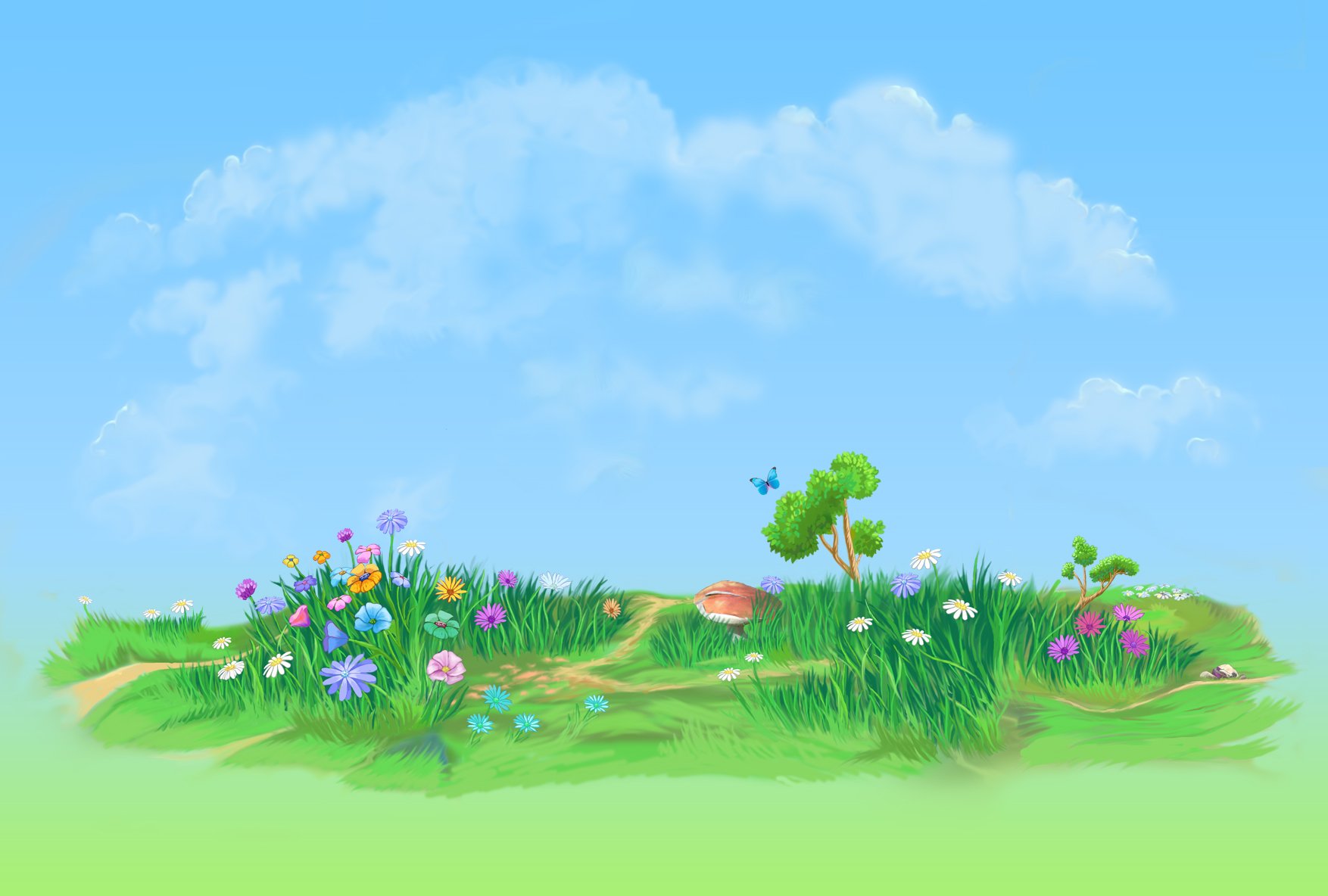 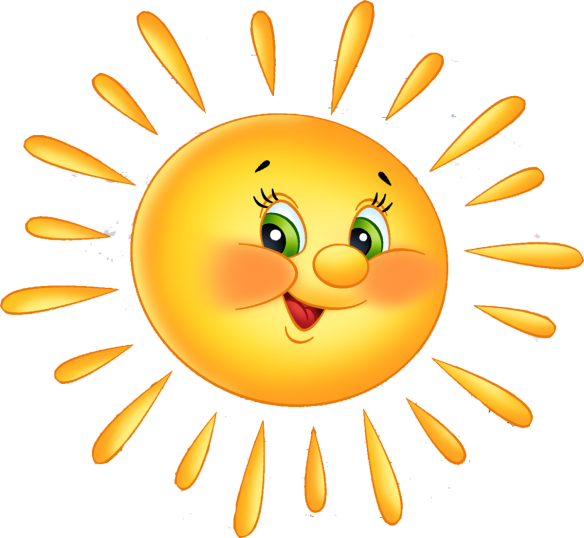 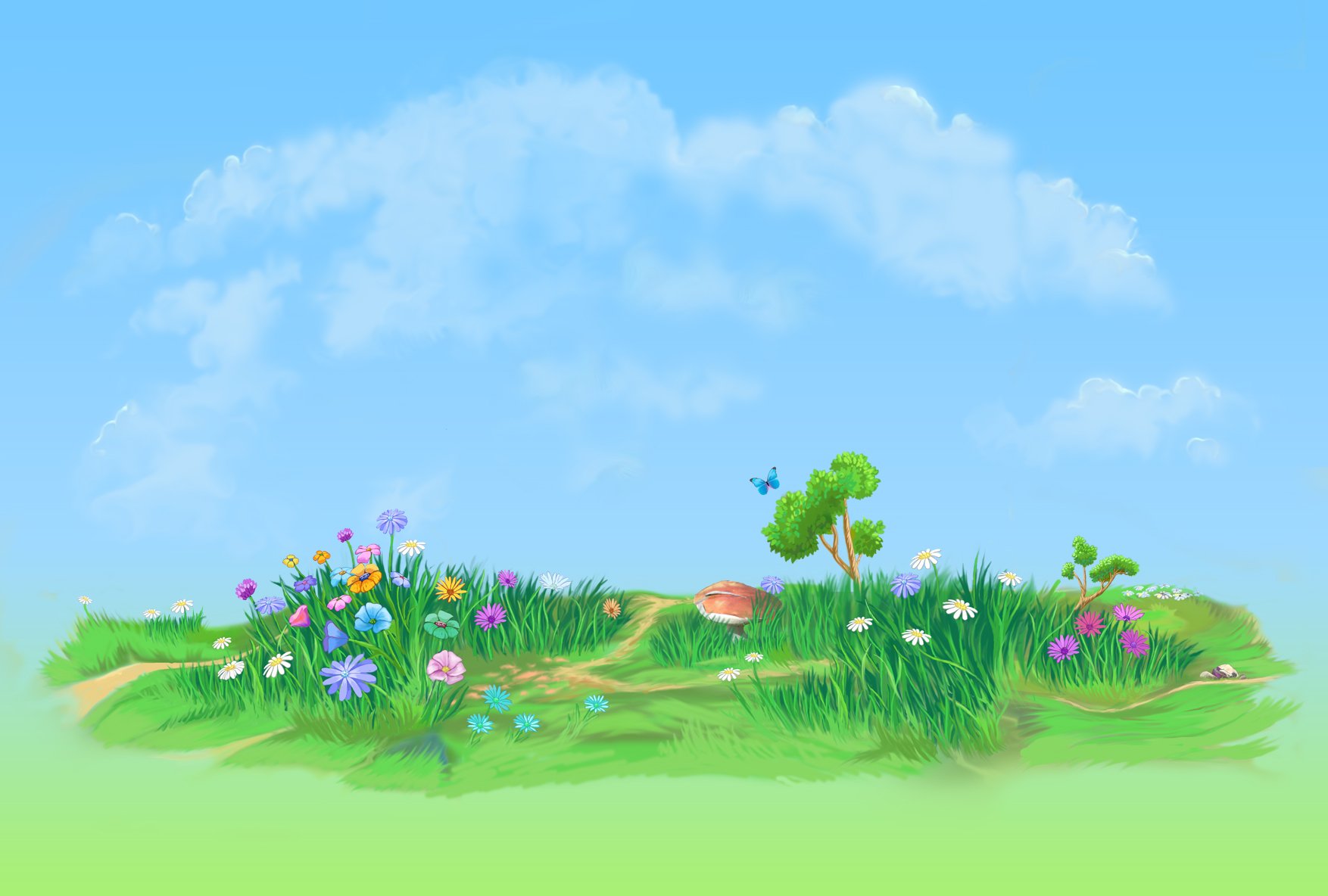 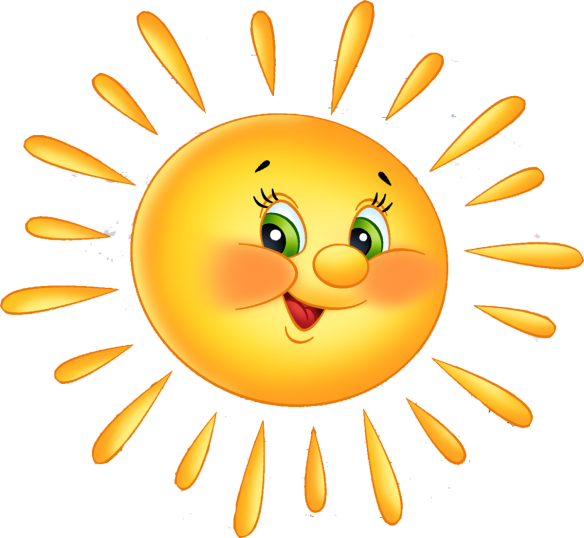 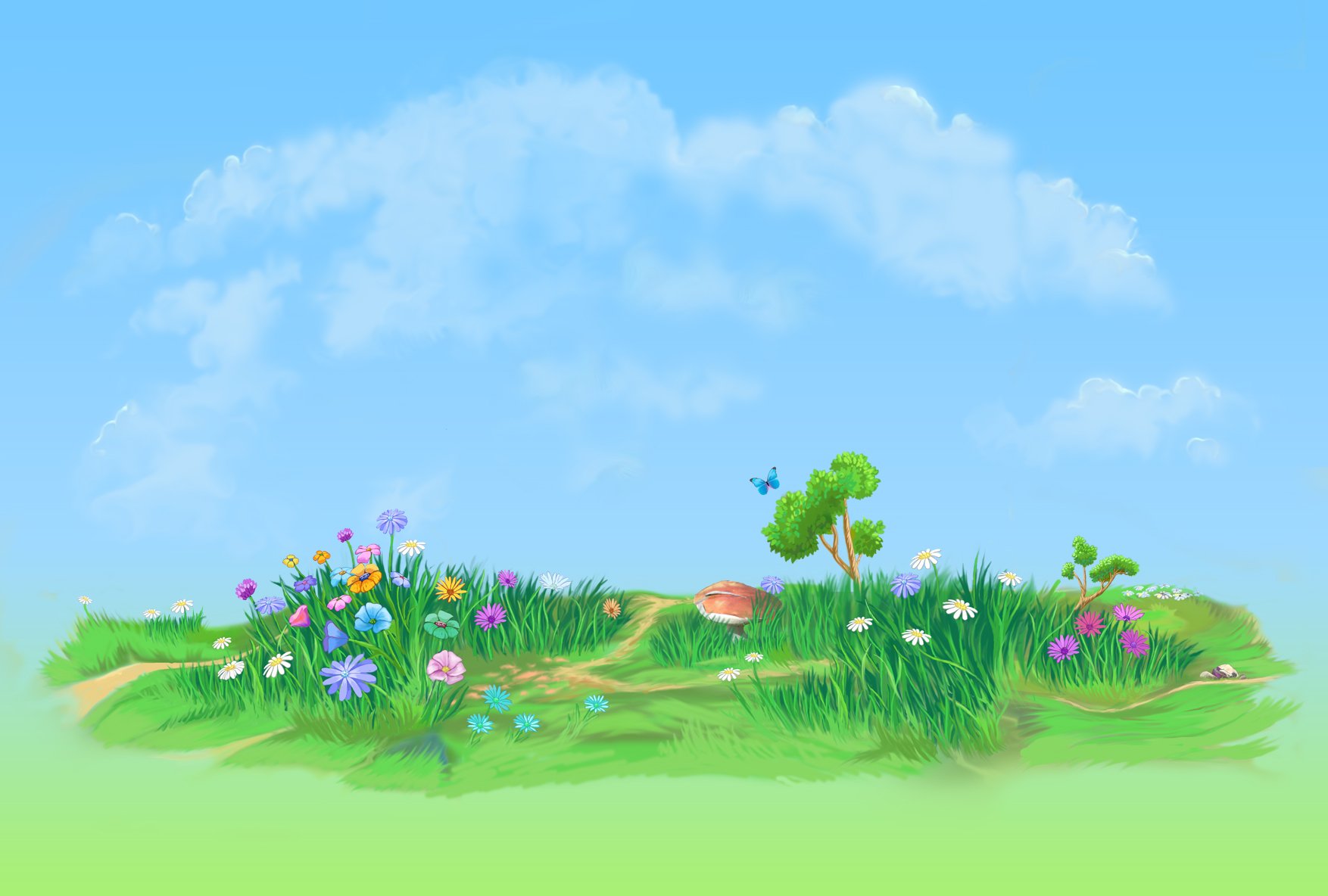 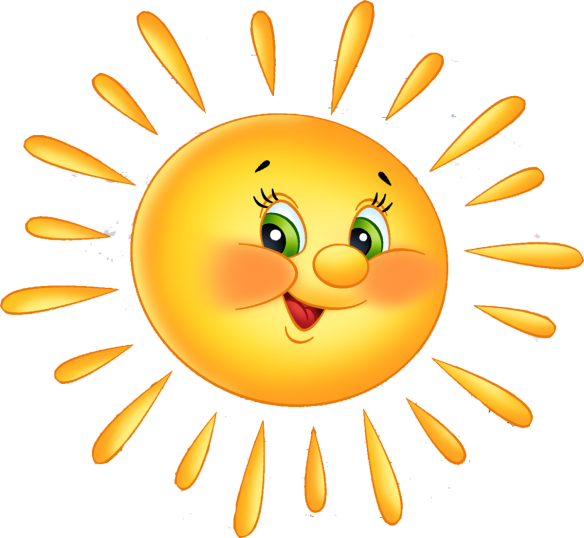 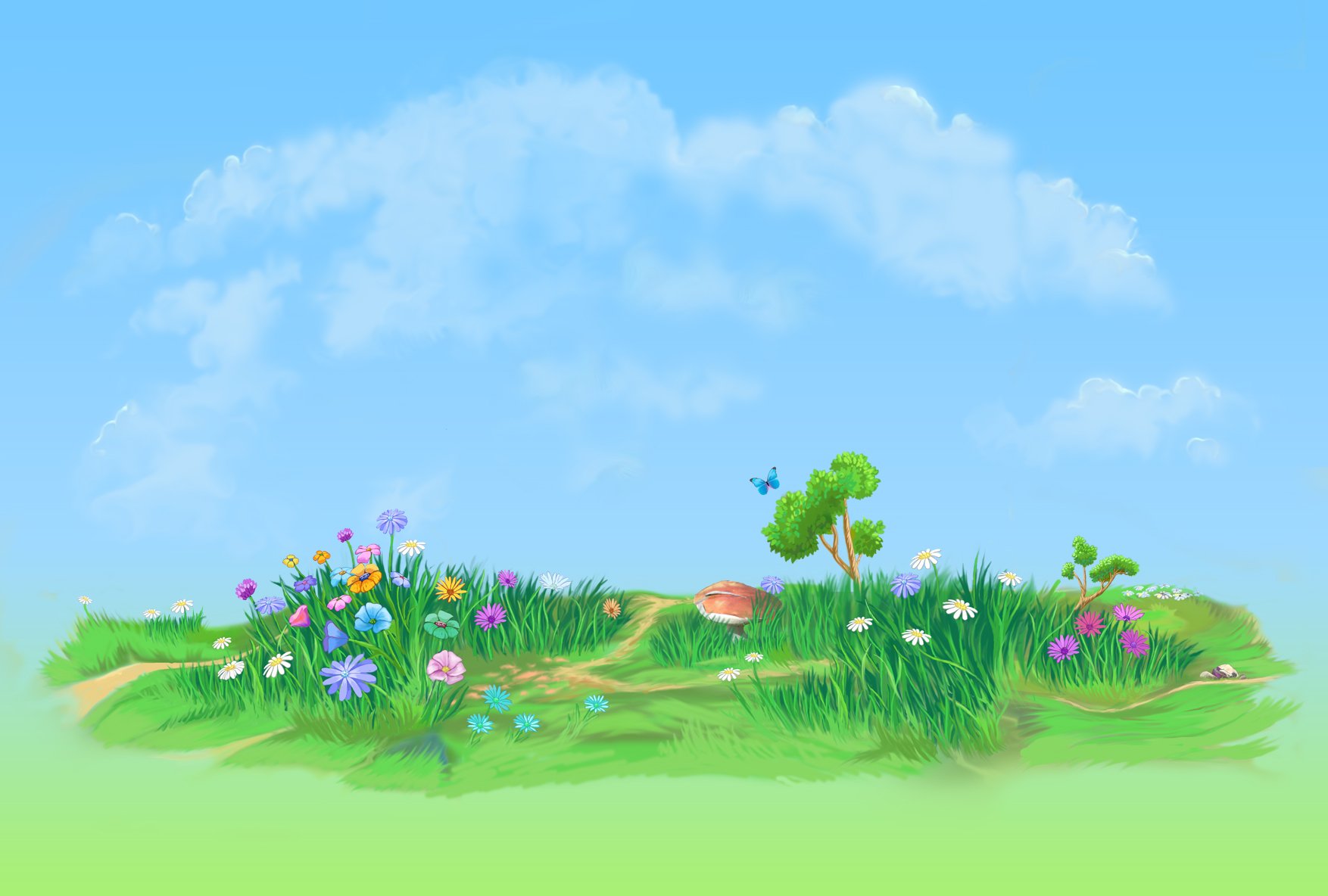 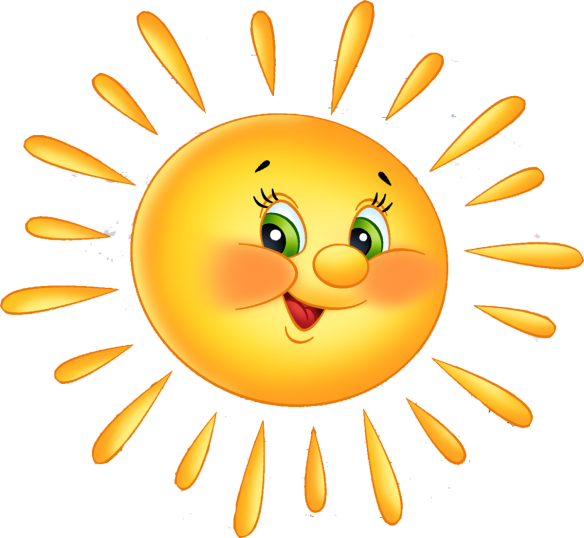 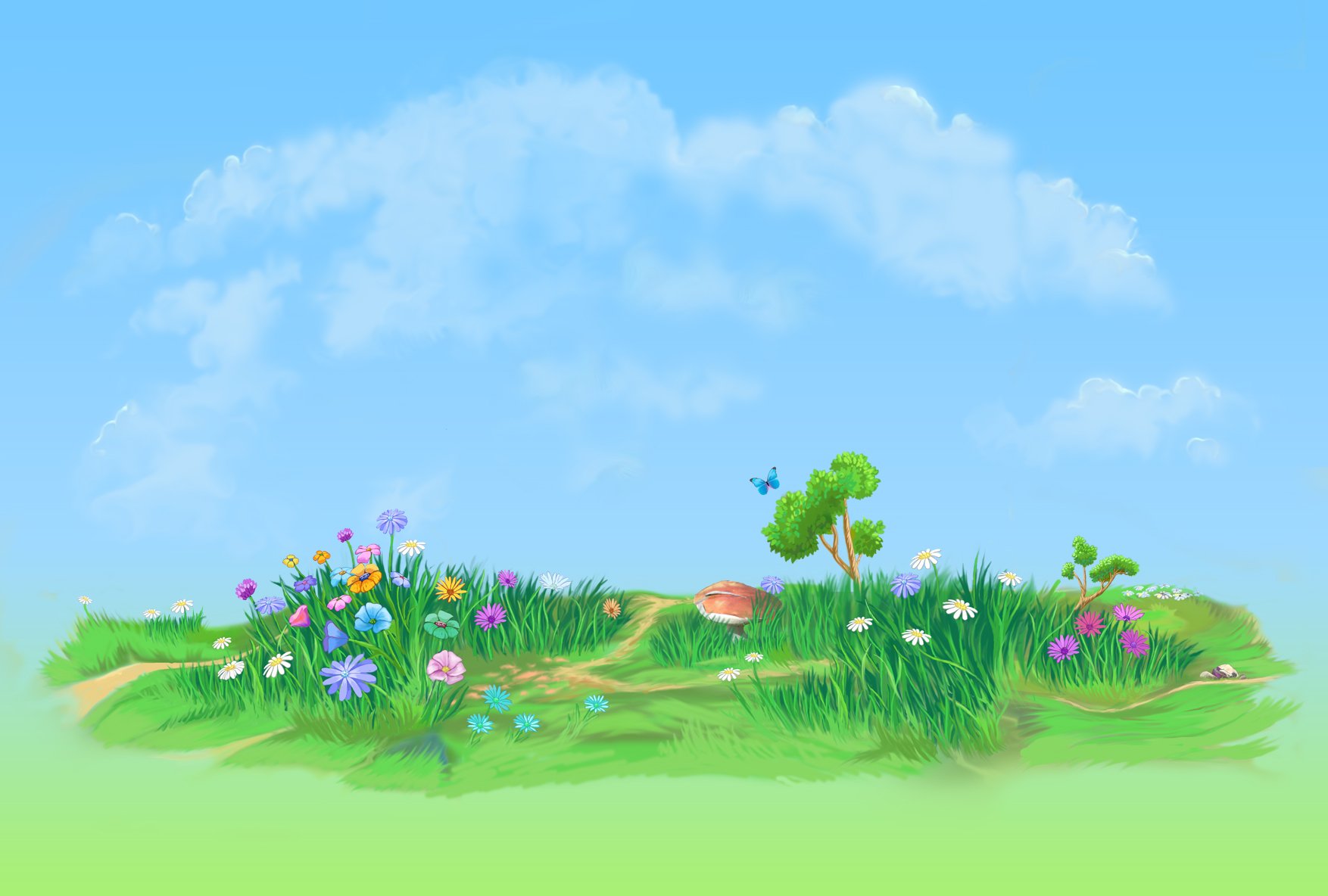 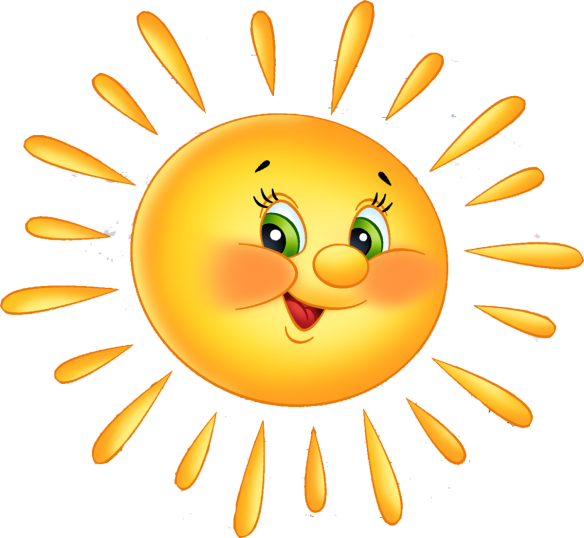 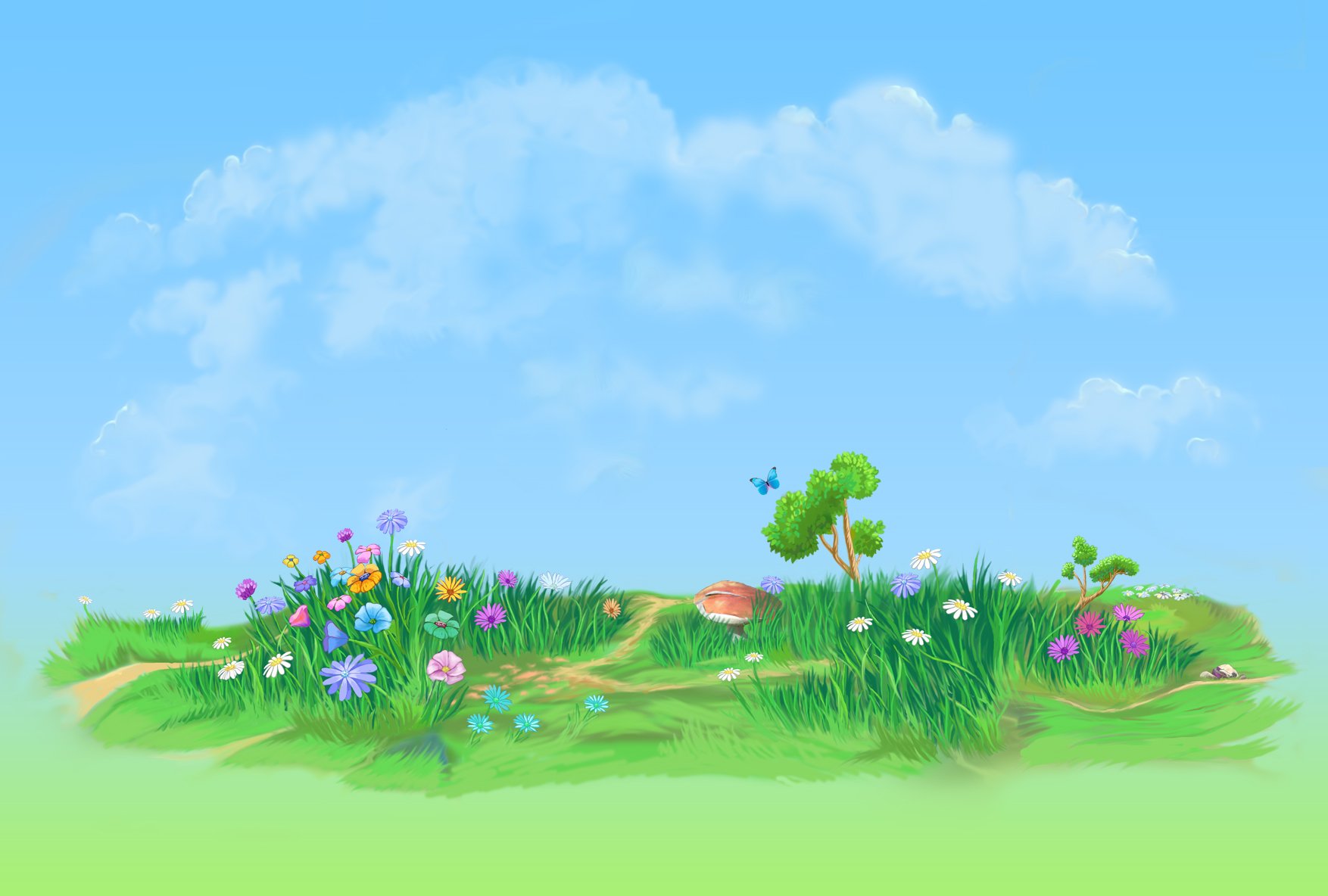 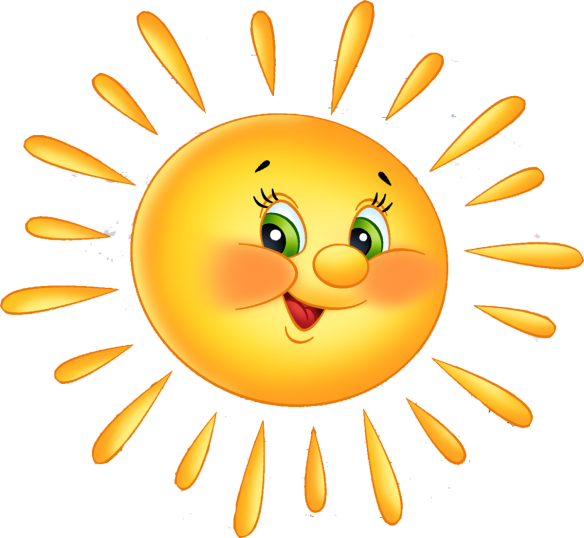 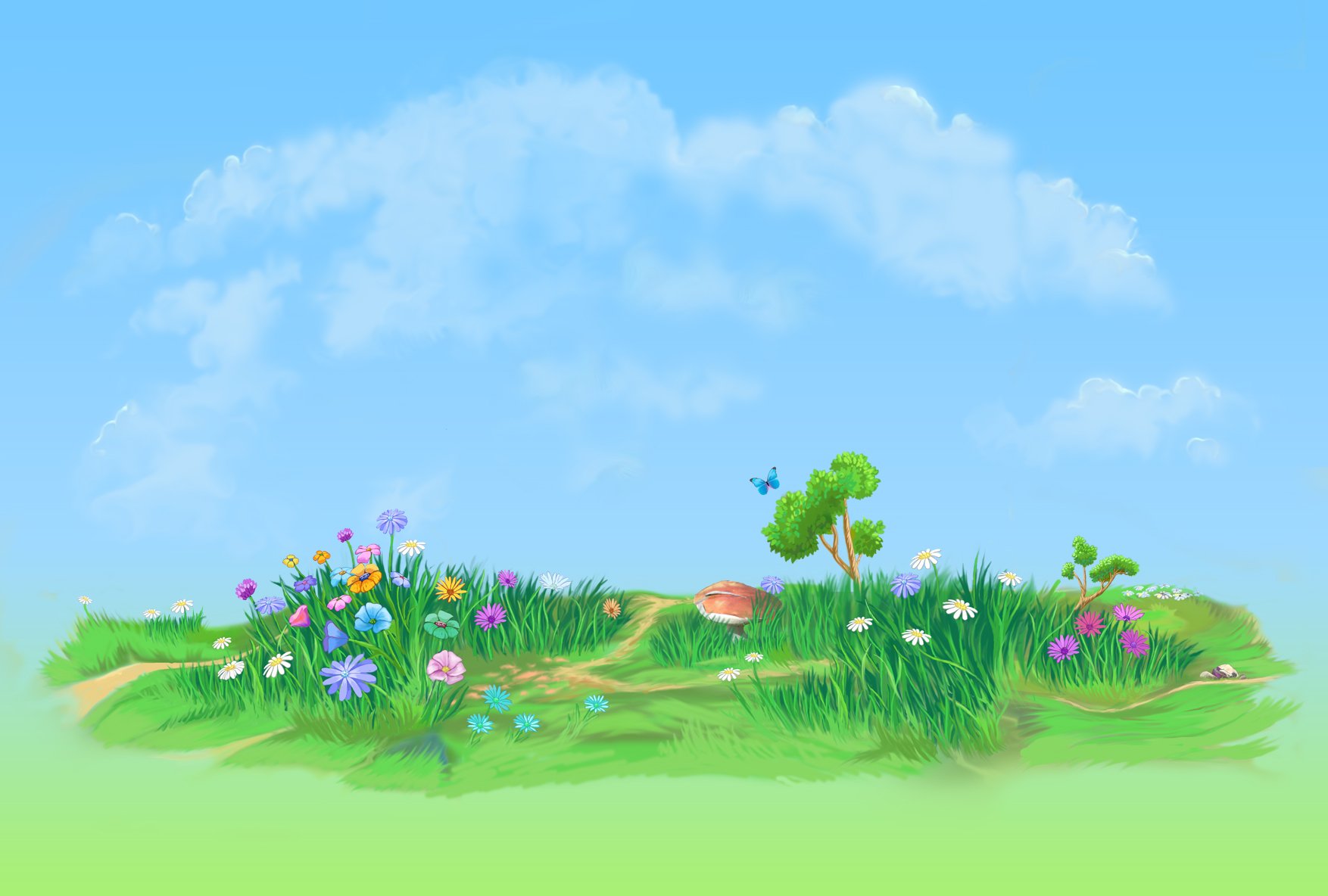 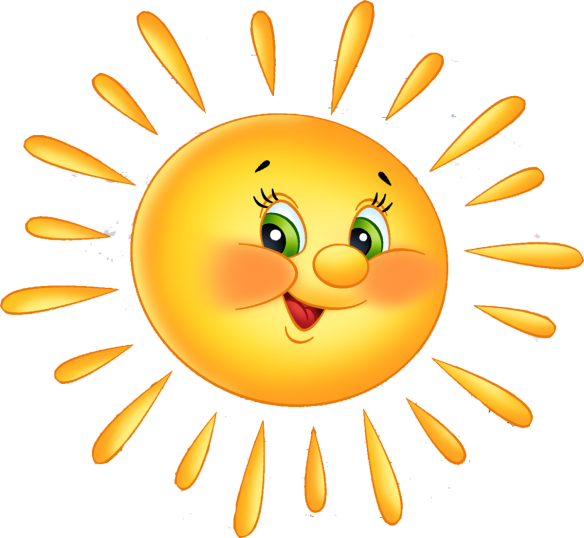